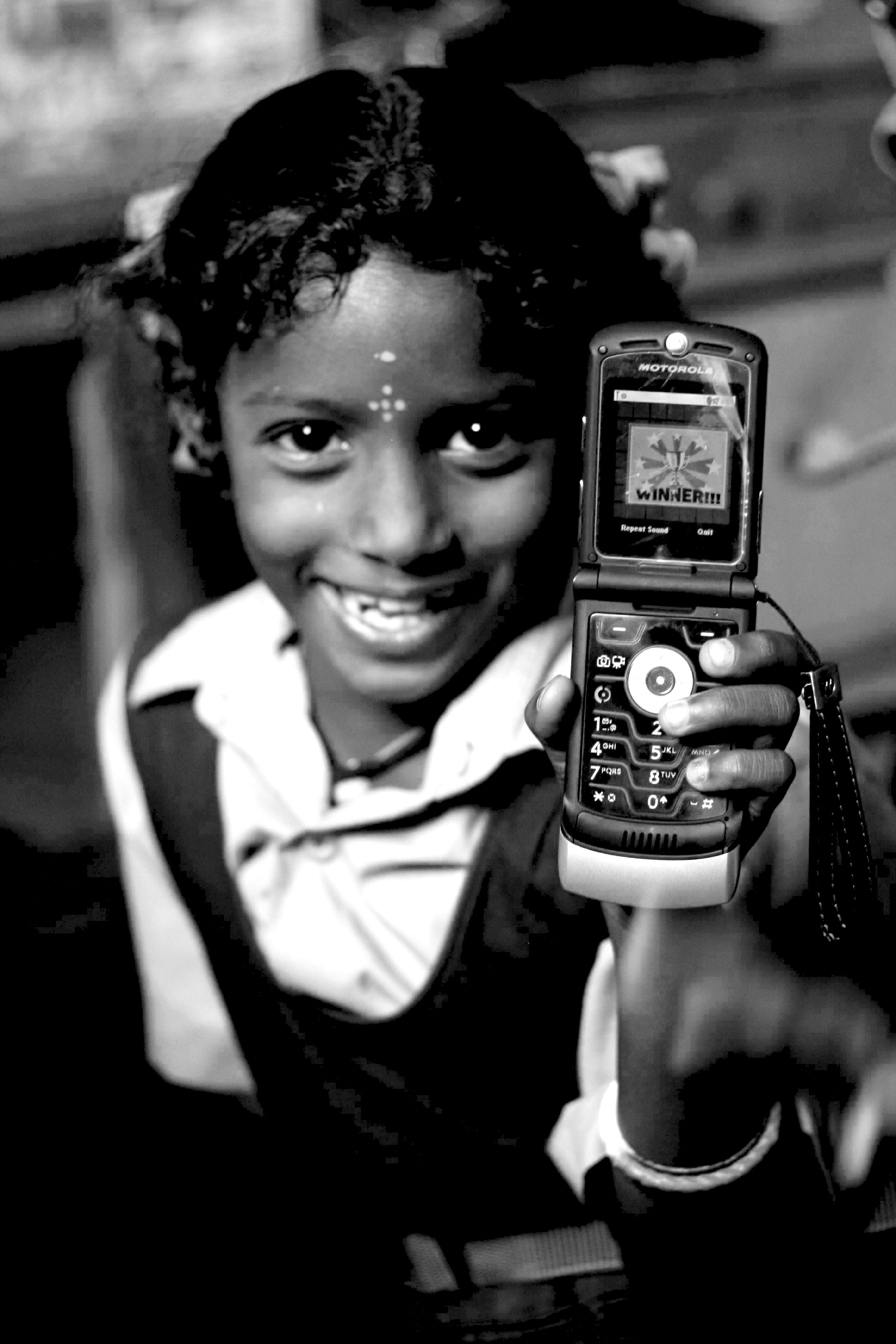 I181
Technology &Poverty
Janaki Srinivasan
Neha Kumar
Course Instructors
Janaki Srinivasan

Research interests and regions: political economy of development, access to government information, e-governance, Information and Communication Technologies and Development (ICTD), India

Neha Kumar
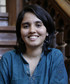 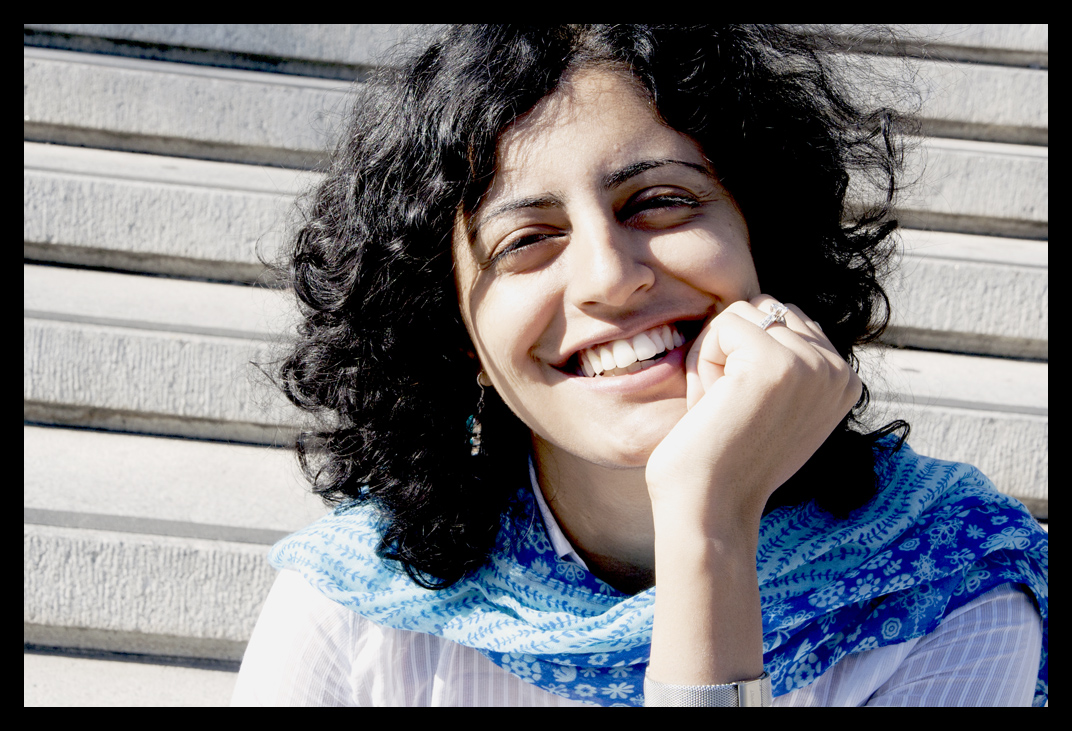 Research interests and regions: mobile phones, entertainment media, social media, piracy, user-centered design, India
Outline for Today
Technology & Poverty: in the News
Technology & Poverty: a Historical Perspective
About the Course
		Break
Introductions
TED Talk
Thursday’s Lecture
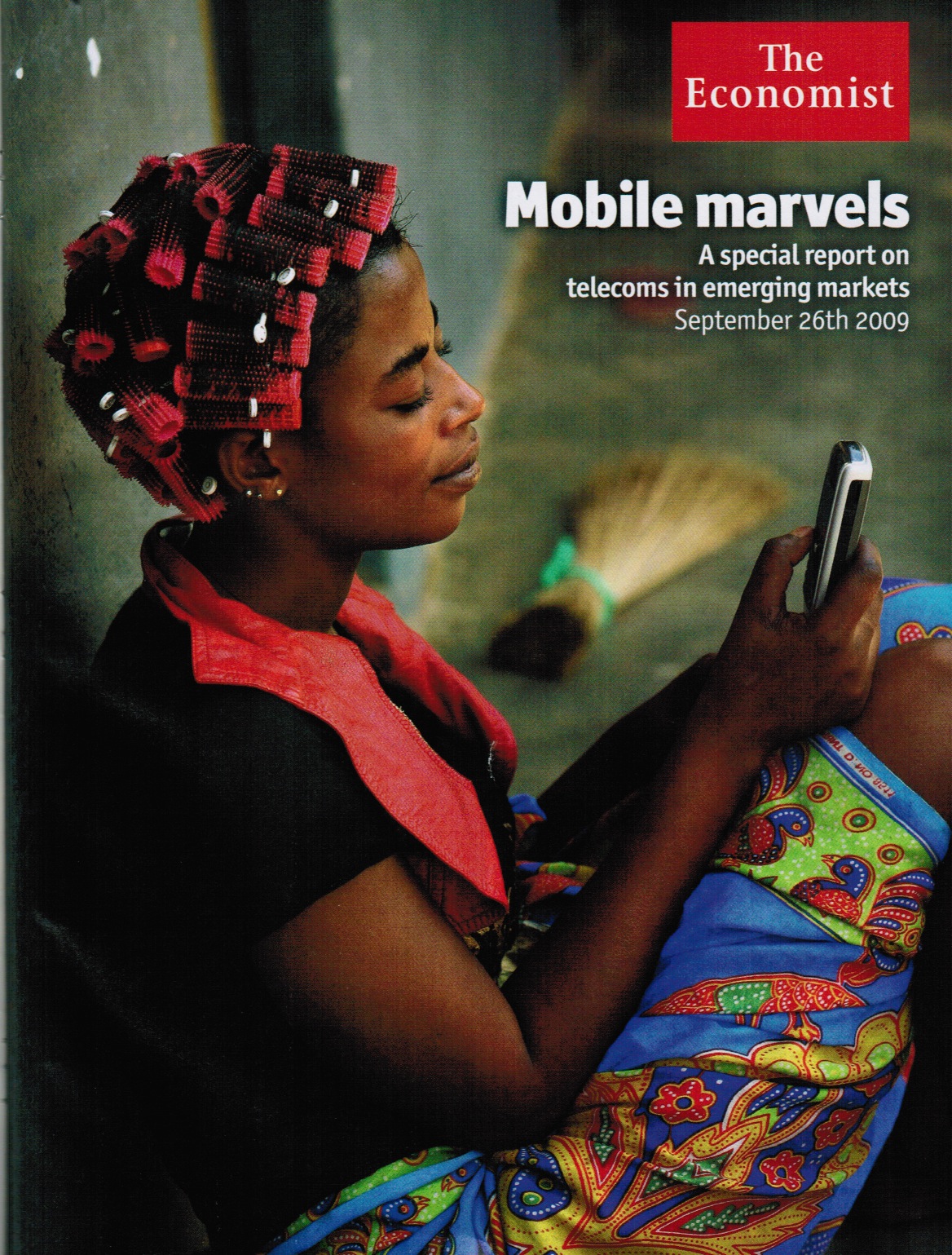 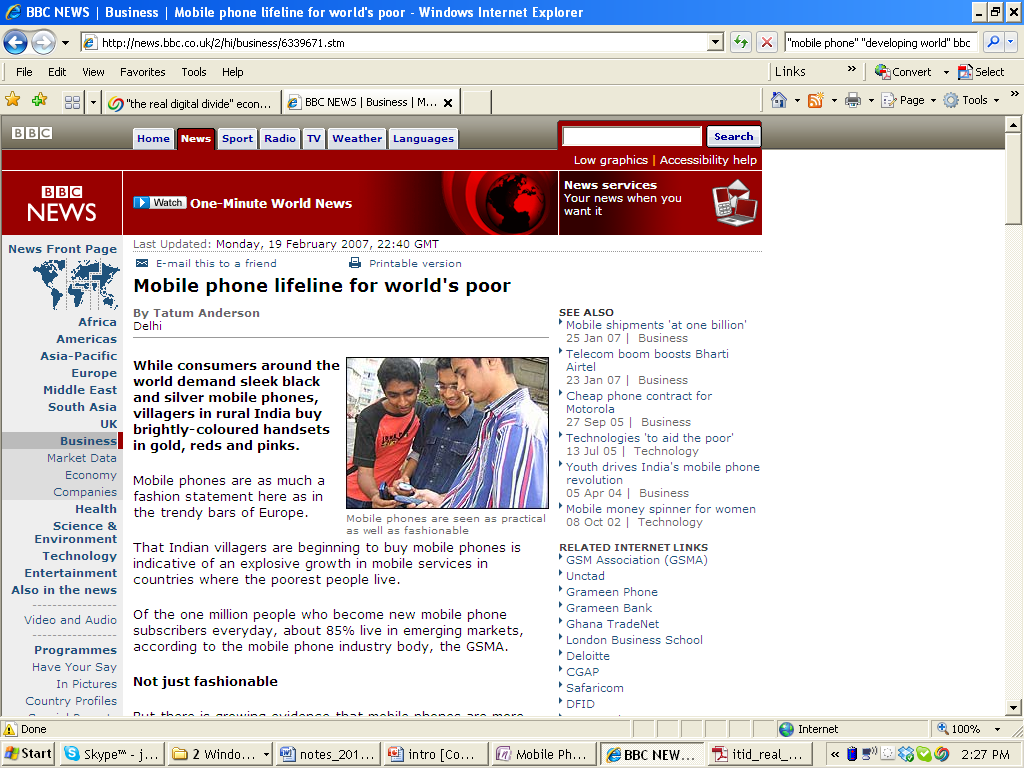 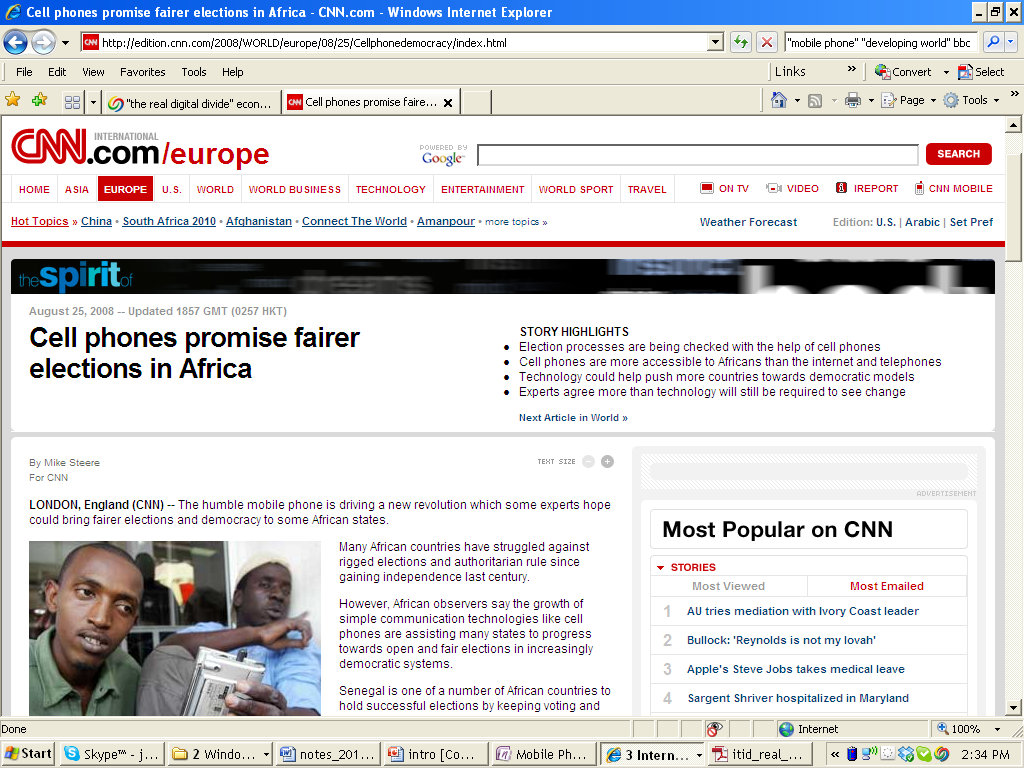 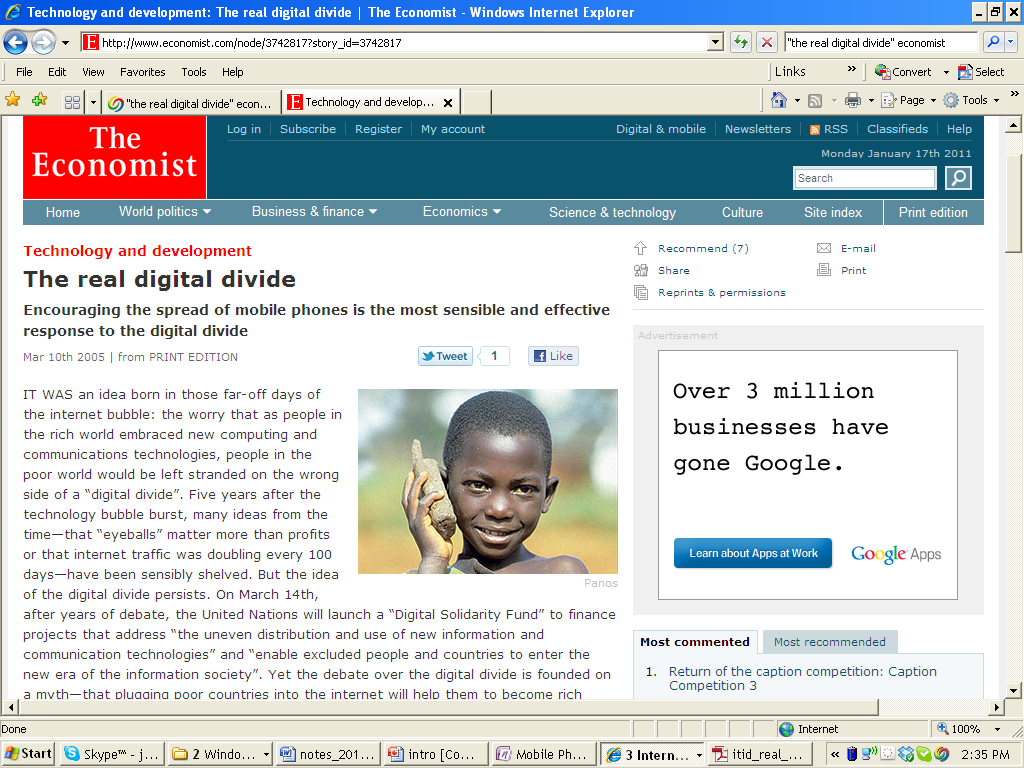 [image from the Economist]
Diffusion of Technology
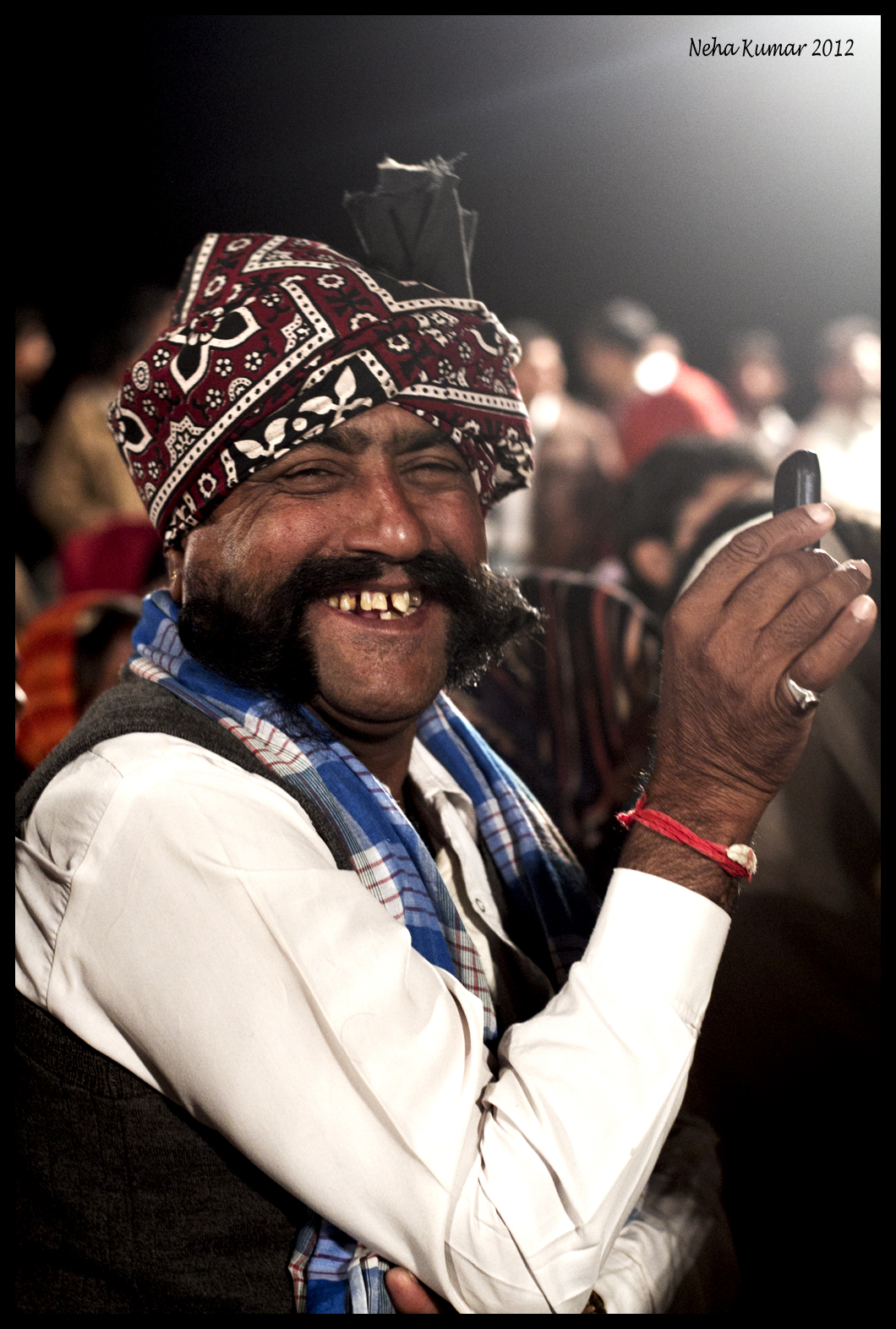 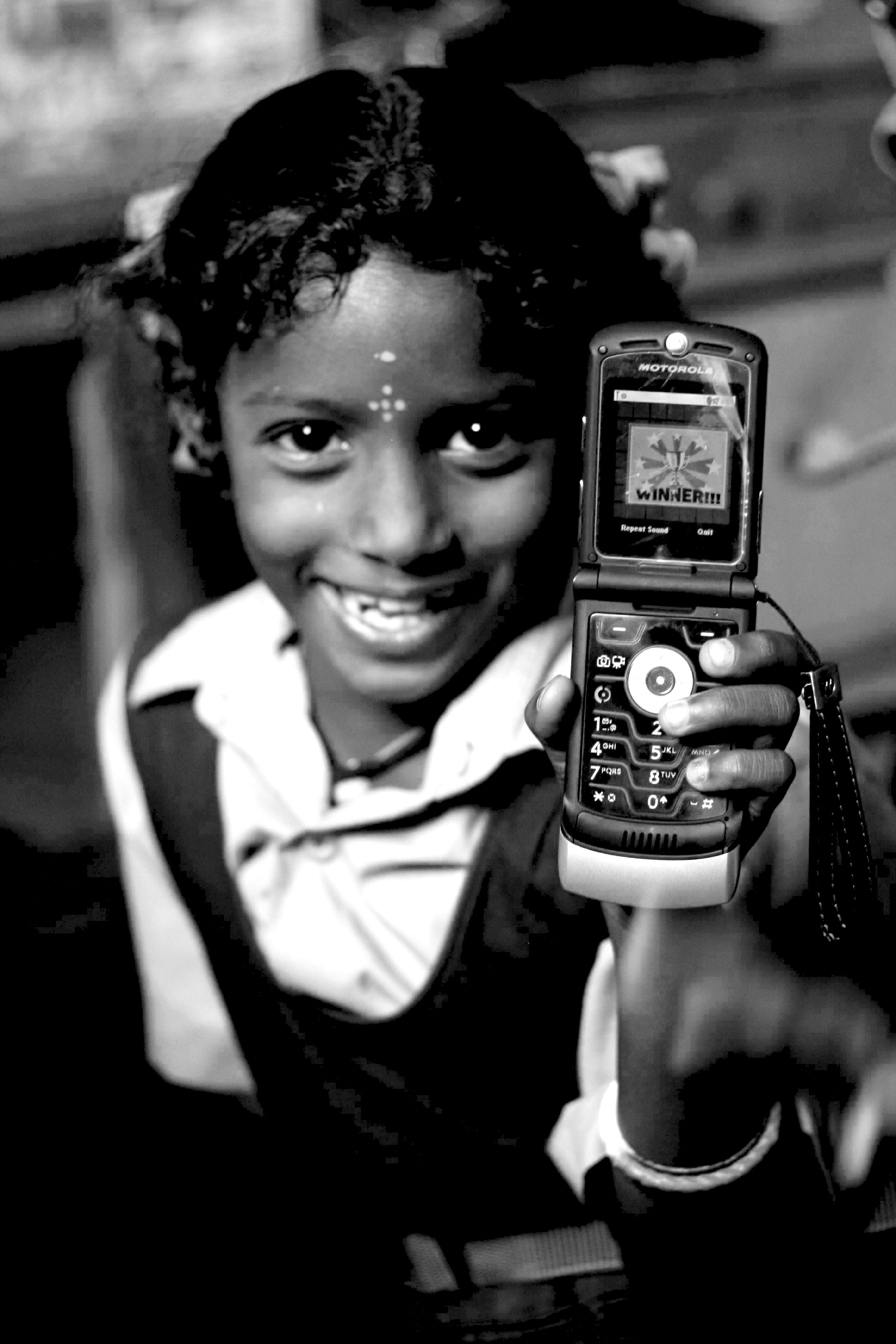 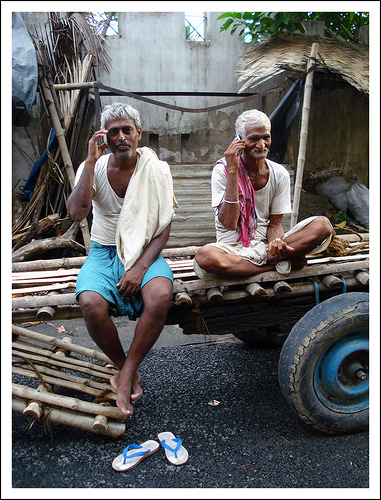 History of an Idea
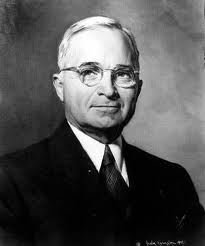 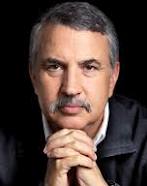 ?
?
1949
2005
Technology and Development in 1949
Truman's Inaugural Address, delivered January 20, 1949
“The material resources which we can afford to use for assistance of other peoples are limited. But our imponderable resources in technical knowledge are constantly growing and are inexhaustible. I believe that we should make available to peace-loving peoples the benefits of our store of technical knowledge in order to help them realize their aspirations for a better life. And, in cooperation with other nations, we should foster capital investment in areas needing development.”

“Greater production is the key to prosperity and peace. And the key to greater production is a wider and more vigorous application of modern scientific and technical knowledge.”

Text available: http://www.trumanlibrary.org/whistlestop/50yr_archive/inagural20jan1949.htm
“the world is flat…”
or is it?
Your Highnesses, as Catholic Christians, and princes who love and promote the holy Christian faith, and are enemies of the doctrine of Mahomet, and of all idolatry and heresy, determined to send me, Christopher Columbus, to the above-mentioned countries of India, to see the said princes, people, and territories, and to learn their disposition and the proper method of converting them to our holy faith; and furthermore directed that I should not proceed by land to the East, as is customary, but by a Westerly route, in which direction we have hitherto no certain evidence that anyone has gone.
Entry from the journal of Christopher Columbus on his voyage of 1492
“Columbus accidentally ran into America but thought he had discovered part of India. I actually found India and thought many of the people I met there were Americans. Some had actually taken American names, and others were doing great imitations of American accents at call centers and American business techniques at software labs.”
	“Columbus reported to his king and queen that the world was round,
and he went down in history as the man who first made this discovery. I
returned home and shared my discovery only with my wife, and only in
a whisper.”
	"Honey," I confided, "I think the world is flat."
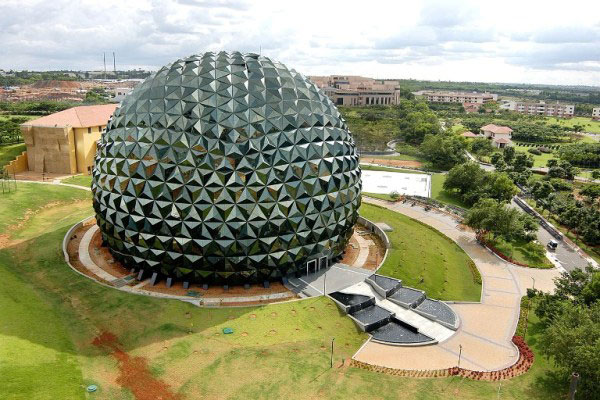 infosys (bangalore, india)
"We could be sitting here, somebody from New York, London, Boston, San Francisco, all live. And maybe the implementation is in Singapore, so the Singapore person could also be live here ... That's globalization.”
Nandan Nilekani (Ex-CEO, Infosys Technologies)
"What happened over the last [few] years is that there was a massive investment in technology, especially in the bubble era, when hundreds of millions of dollars were invested in putting broadband connectivity around the world, undersea cables, all those things.”

“Tom, the playing field is being leveled.”
Nandan Nilekani (Ex-CEO, Infosys Technologies)
“My God, he’s telling me the world is flat.”
globalization 1.0
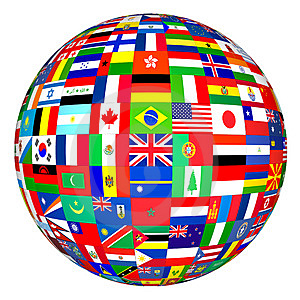 globalization 2.0
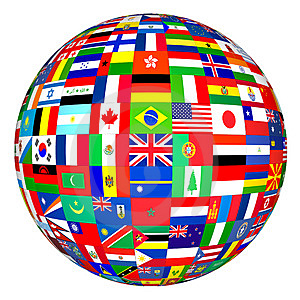 globalization 3.0
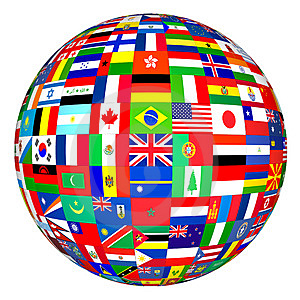 “Globalization 3.0 makes it possible for so many more people to plug and play, and you are going to see every color of the human rainbow take part.”
“Wages and rents in Bangalore are less than one-fifth what they are in those Western capitals.”

“In addition to being able to pay an analyst in Bangalore about $15,000 in total compensation, as opposed to $80,000 in New York or London, Reuters has found that its India employees tend to be financially literate and highly motivated as well. “

“These call center jobs are low-wage, low-prestige jobs in America, but when shifted to India they become high-wage, high-prestige jobs.”
“Work gets done where it can be done most effectively and efficiently. That ultimately helps the New Londons, New Bedfords and New Yorks of this world even more than it helps the Bangalores and Shenzhens. It helps because it frees up people and capital to do different, more sophisticated work, and it helps because it gives an opportunity to produce tile end product more cheaply, benefiting customers even as it helps the corporation.”
the world is flat
is the world flat?
Questions for Truman and Friedman(and for this course!)
Does technology determine 
social, economic, political change?
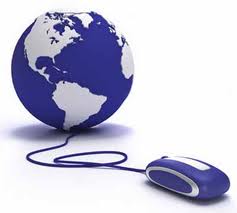 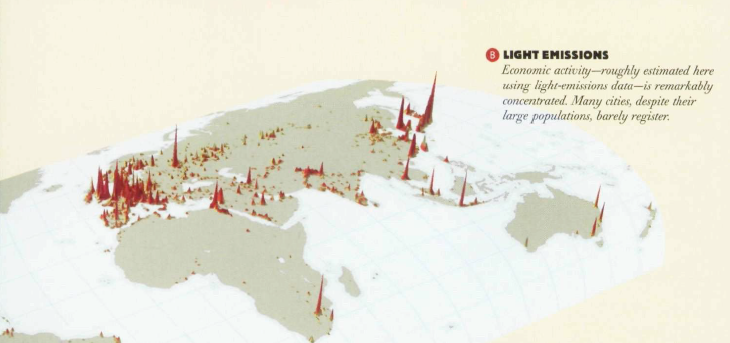 How does technology operate 
in a world 
that is NOT flat?
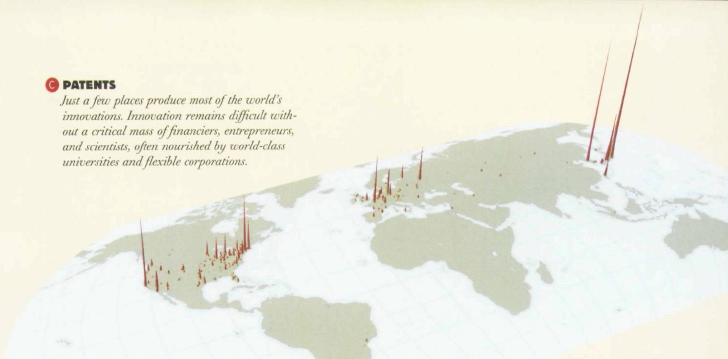 Source: Richard Florida’s “The World is Spiky,” Atlantic Monthly, October 2005.
Key Questions for this Course
What’s the history of the idea that technology can help alleviate poverty, bring about development?
What models of development, definitions of technology, and metrics of poverty did such ideas give rise to?
How do “the poor” describe their lives and use these technologies?
Technology beyond Instrumentalism
Technology 
as shaped by the social, political, and economic
as a powerful ideological concept (as ‘hazardous’)
as meaning something more to poor populations than a ‘solution’ to their ‘poverty’
Poverty beyond Metrics
Poverty
as having no universal, uncontested definition or metrics
as relational, rather than about an absolute lack of assets
not just as described by institutional perspectives and metrics
BUT also as described by the diverse people who experience it
Is this our world?
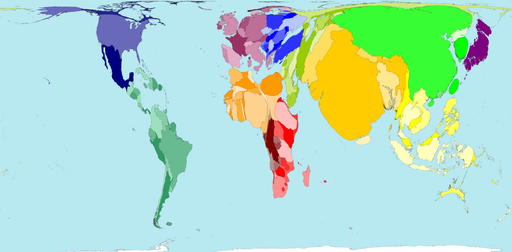 developing countries." Hania Zlotnik, 2005
	

The size of each territory shows the relative proportion of the world's population living there.
The size of each territory shows the relative proportion of the world's population living there. 
									From Worldmapper.org, based on figures from 2002.
Or is this?
It’s all about the metrics, honey!
Course Themes
What is Technology? What is Poverty? 
Evolution of theories and models of development and poverty alleviation(1950s-2000s)
Role of technology 
Role of social structure and user agency 
Digital Divide and Information Society
Course Themes (contd.)
Access to technology and user appropriation of technology
Personal computers and the internet
Community radio
Mobile phones
Technology in health, education, governance
Revisiting Technology & Poverty
Course Organization
Lectures and Guest Speakers
Readings and Case Studies
In-class Activities
Assignments
Reading responses (up to 4)
Assignment 1: Poverty as diversely experienced
Assignment 2: Analysis of a technology project
Course website
 http://blogs.ischool.berkeley.edu/i181su12/
Administrivia
Submissions 
Mailing List
Grades
Class Participation + Readings: 30%
Assignment 1: 30%
Assignment 2: 40%
Academic Honesty
Laptops
Take a break!
Introductions
Find a friend. 
Get to know them. 
Introduce them to us.
Homework
Share an image that speaks to you of Technology & Poverty.
“Selling to the other three billion”
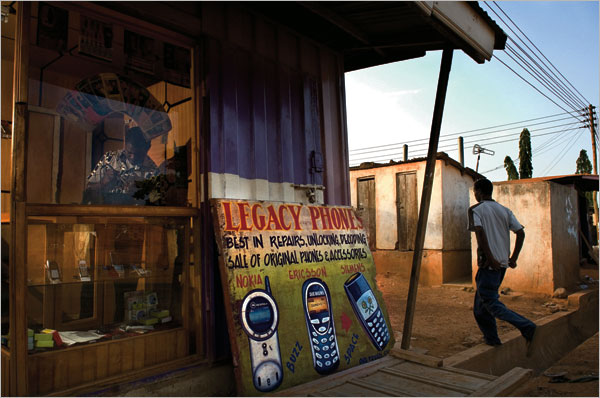 Find an image that speaks to you of “Technology & Poverty”
Source: www.nytimes.com
The Danger of a Single Story
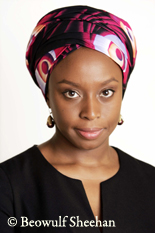 “The single story creates stereotypes, and the problem with stereotypes is not that they are untrue, but that they are incomplete. They make one story become the only story.”

Nigerian author Chimamanda Adichie 
at TEDGlobal 2009
http://www.ted.com/talks/chimamanda_adichie_the_danger_of_a_single_story.html
On Thursday (5/24)
Themes for discussion
What is technology?
What is development?
Due before class
Do the readings: Marx, Heilbroner, Thomas
Email reading response #1
Photos due Wednesday at midnight
	Activities in class
Discussion of photos
Discussion of readings and themes